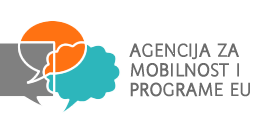 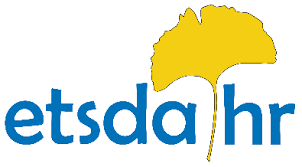 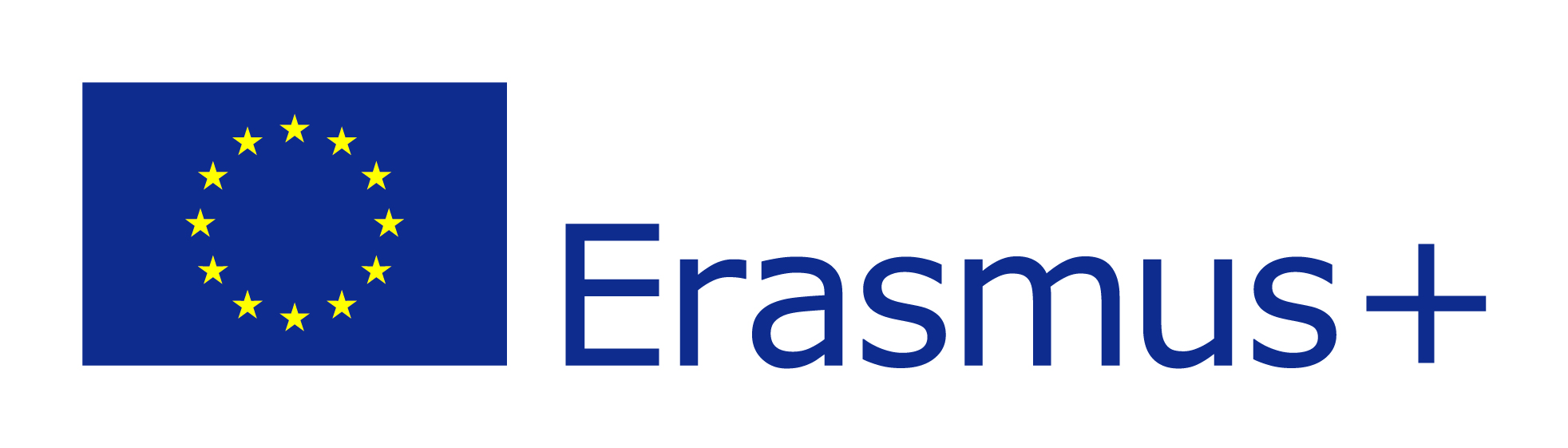 Our New Learning Innovative Network for Education
ABOUT THE PROJECT
Project background
In this critical times of pandemic, six schools decided to team up and create ONLINE project.

Some goals: 
to equip teachers and students with skills and knowledge on the use of digital tools
to increase their digital competence and strengthen teachers’ skills based teaching practice through transnational cooperation
to increase their language skills, boost their communication and social skills and collaboration/teamwork
Project background
to improve their socio affective skills through an international approach as opposed to digital technologies isolated at home
to use creativity and innovation, critical thinking, problem-solving and decision-making approaches
to make the most of exchange of good practices and peer-learning
to take personal and social responsibility in unpredictable situation like pandemic of covid-19
to boost their cultural awareness and intercultural understanding
Partner organisations
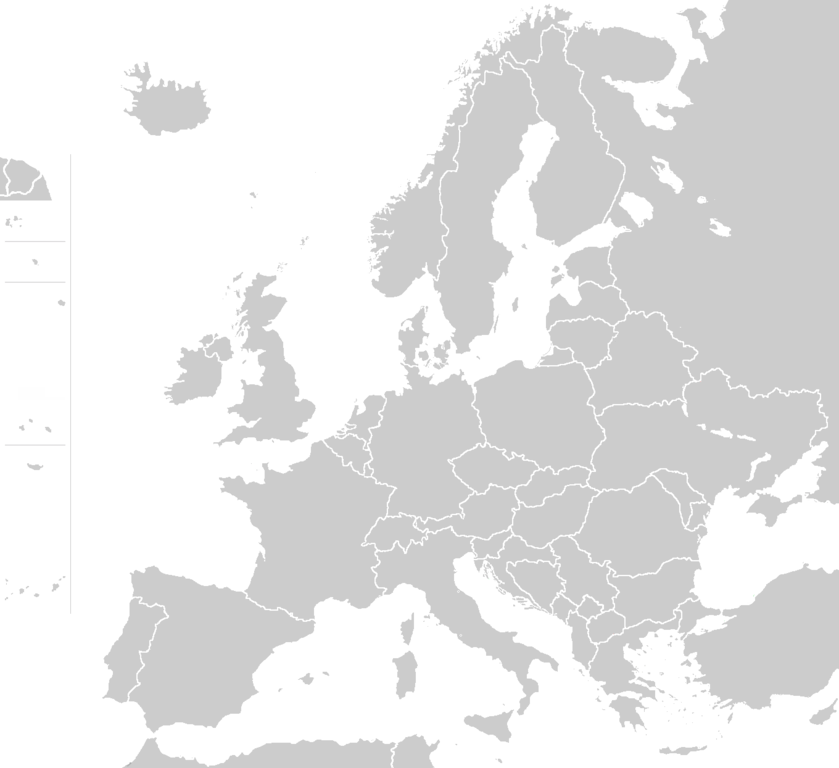 Italy (Bitonto)
Turkey (Nazilli)
Bulgaria (Mezdra)
Spain (Málaga)
Portugal (Guimarães)
Croatia (Daruvar)
Non-tangible results:
Tangible results:
The students and teachers will:

be able to use different digital tools

grasp their strengths and weaknesses in terms of digital technologies

be able to self-assess the degree of their digital competences

raise their cultural awareness and intercultural understanding
A collection of didactic materials used during the project, the students in each country will prepare a brochure with the title  ‘Digital tools used in online learning’

A collection of videos containing the results of the activities

 The project website

Students' blogs

Webinars and online meetings
Activities
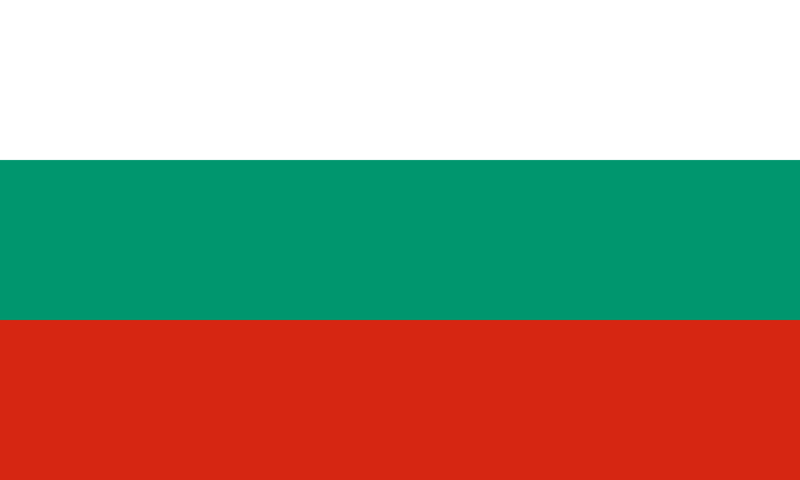 Bulgaria
Activities by days
Visiting the capital Sofia and meeting other school(s) – discussion about digital education, exchange of good practices
School conference: “Safety on the Net” with all the partner schools
Meeting local authorities
3rd
1st
Visiting Cherepish Monastery
Ritlite rock formations
“Dyado Yotso” monument
Workshop - preparing drawings and brochures
Meeting local IT companies in regional town Vratsa - discussion about cyberbullying
Ethnographic/Historical Museum
Quizzes and questionnaires about Internet safety
4th
2nd
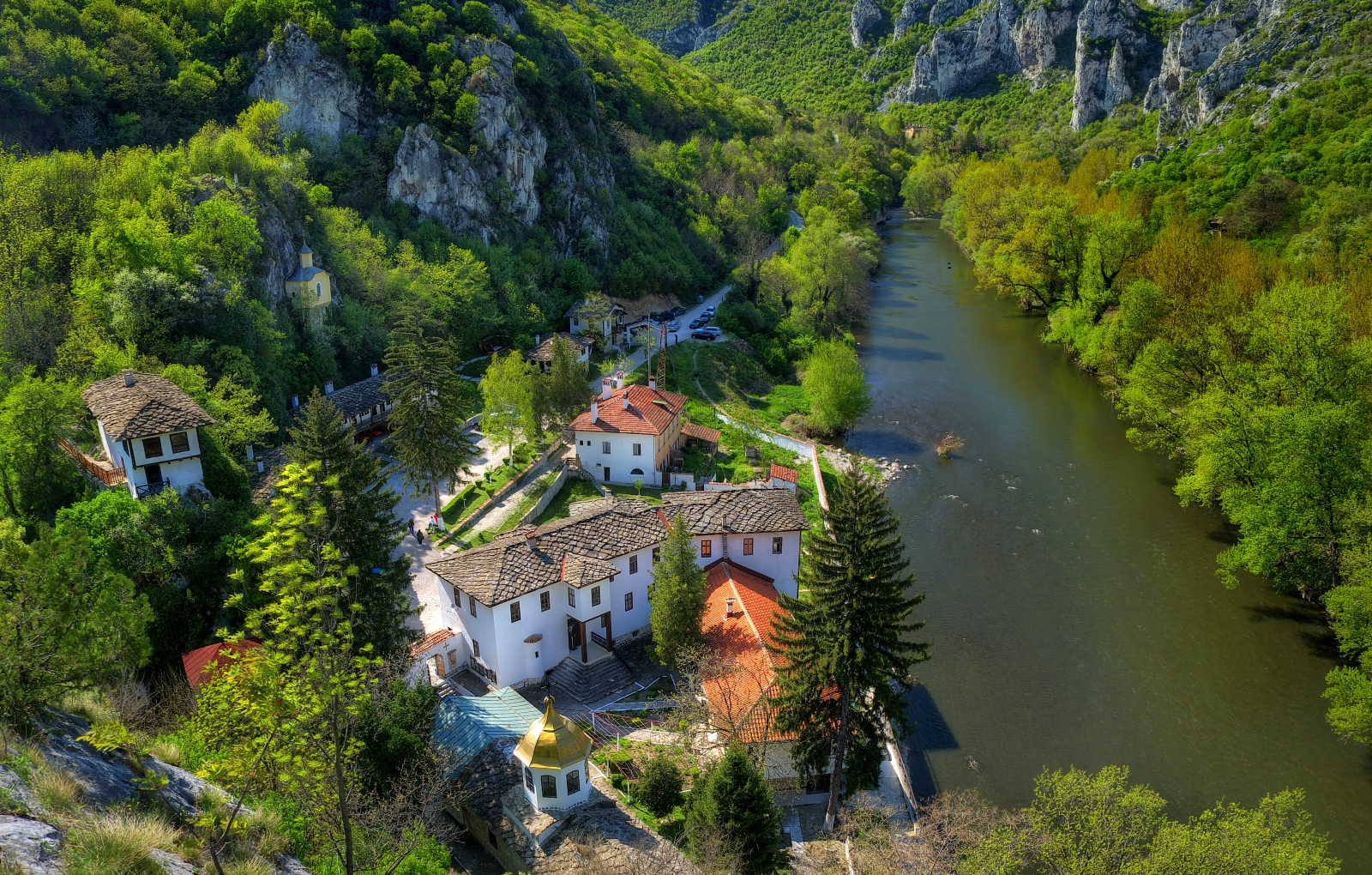 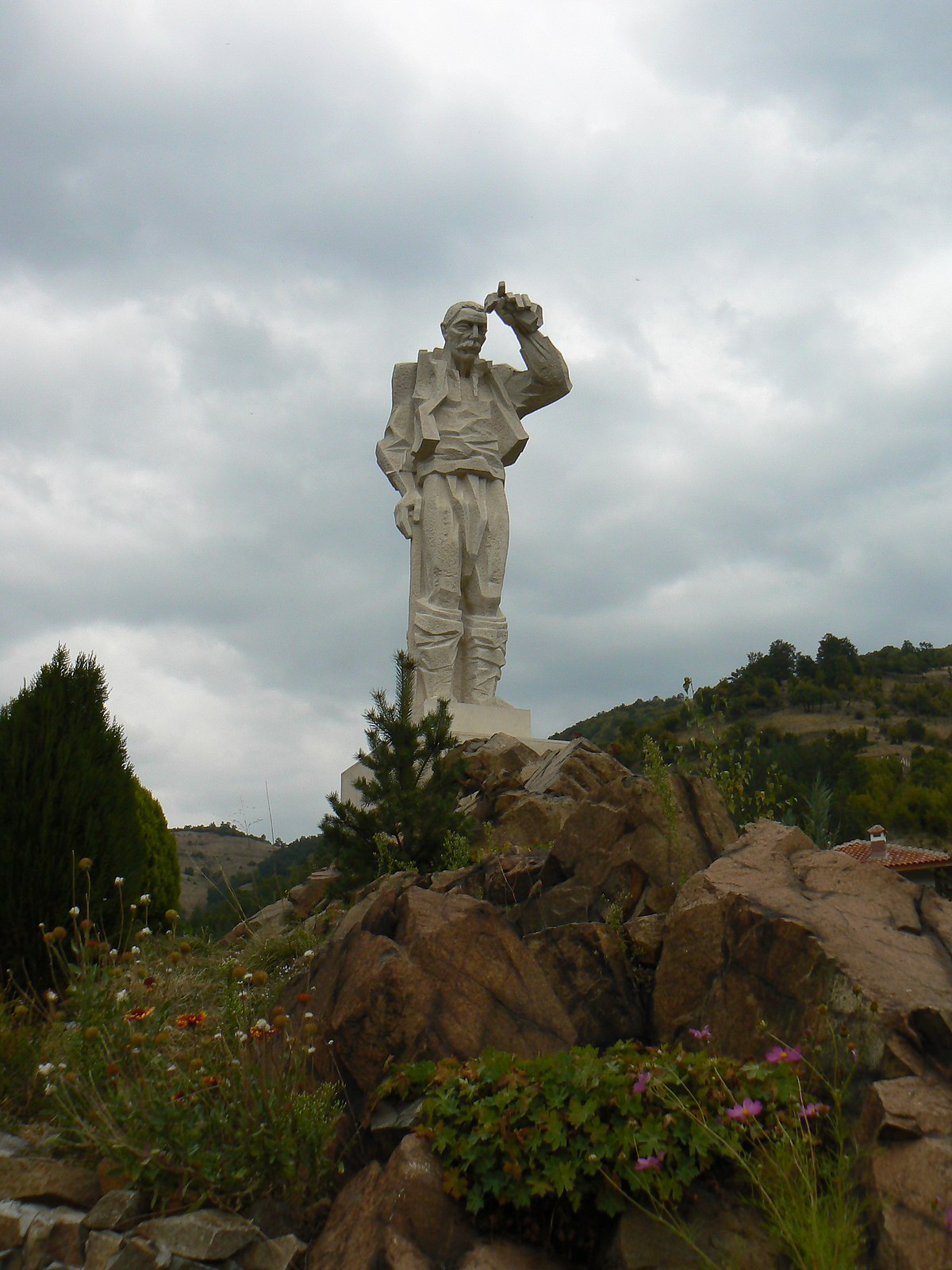 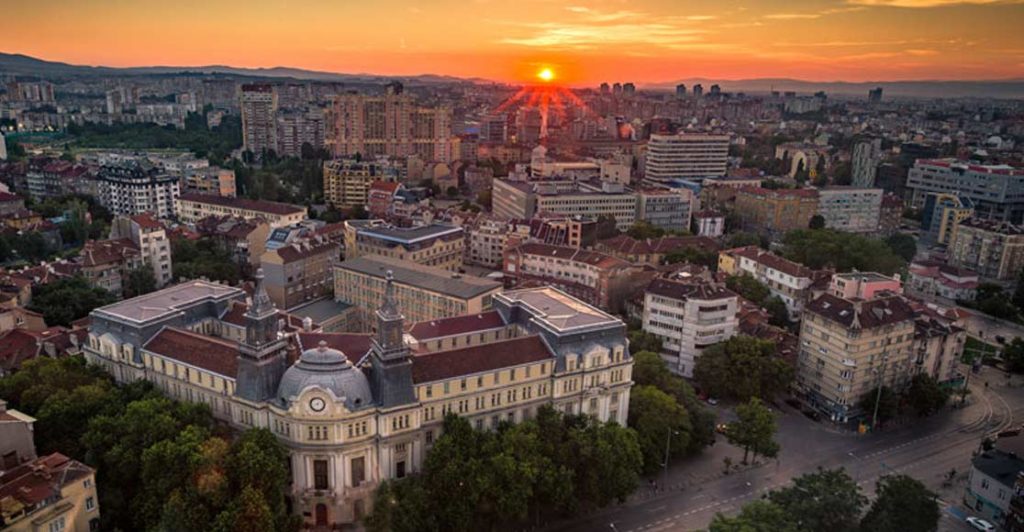 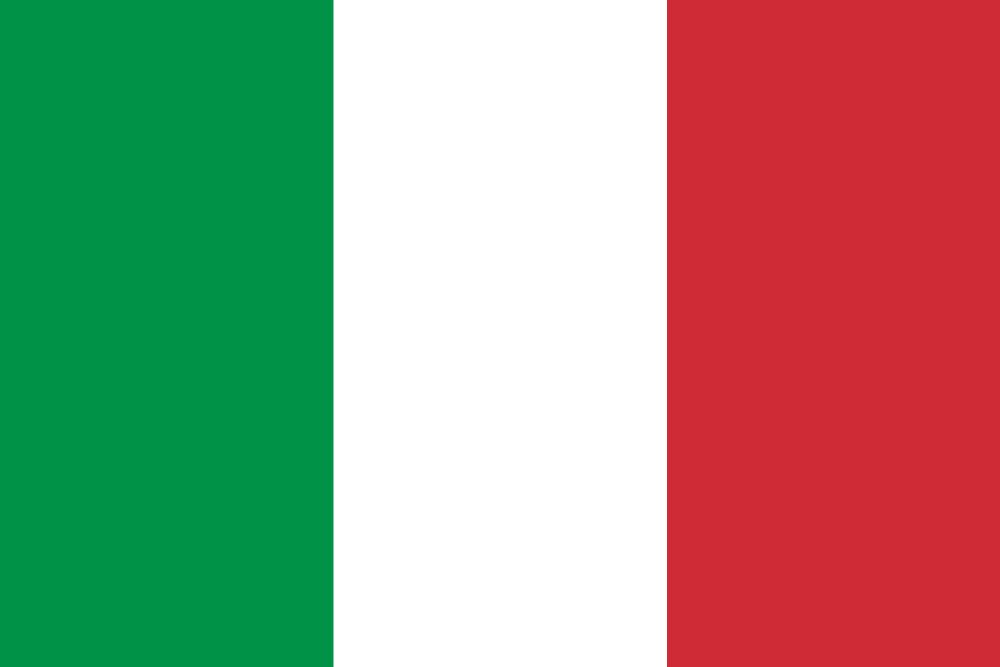 Italy
Activities by days
Workshop: organize photos and product descriptions to be put on sale. 
Use the E-Commerce plug-in Power to insert in its page the products with descriptions, images and prices
Workshop: design of a website for the creation of an e-commerce activity through the use of the google site platform
3rd
1st
An expert’s lecture on web design
Workshop: continuation of activities on creation of e-commerce website
Workshop: Web app testing and debugging
4th
2nd
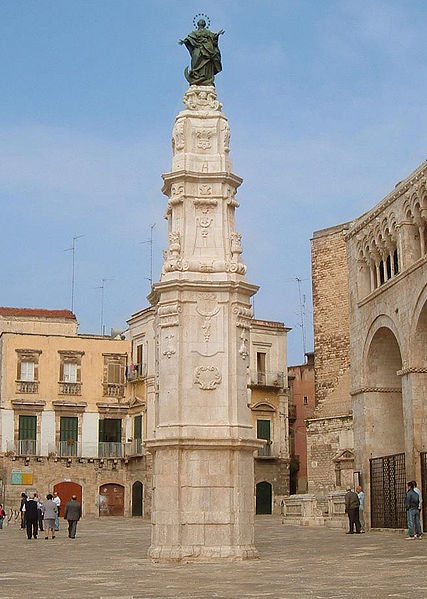 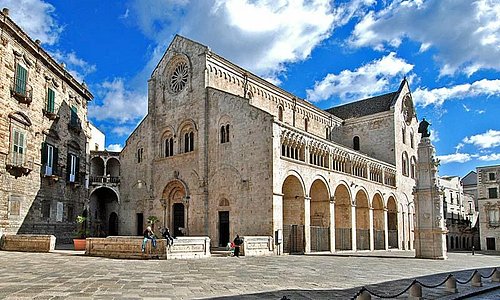 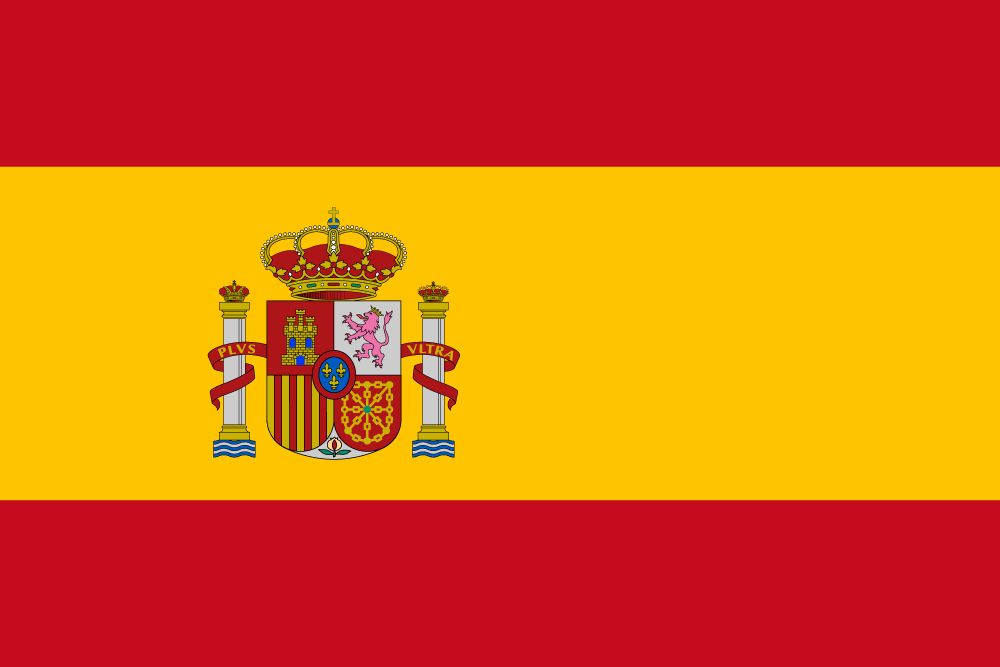 Spain
Activities by days
A UNESCO World heritage site will be visited, assigning the task of documenting monuments with videos, photos
Gathering information and media to later design their webpage about it
Treasure hunt designed by the Department of Physical Education, in which groups will have to scan QR codes to find clues and progress on the hunt
3rd
1st
An organized visit to the most important heritage sites of the city centre to take pictures, videos, use educational apps, note the website address
4th
2nd
A workshop and a nature trail, pictures, video  to be later posted on the website
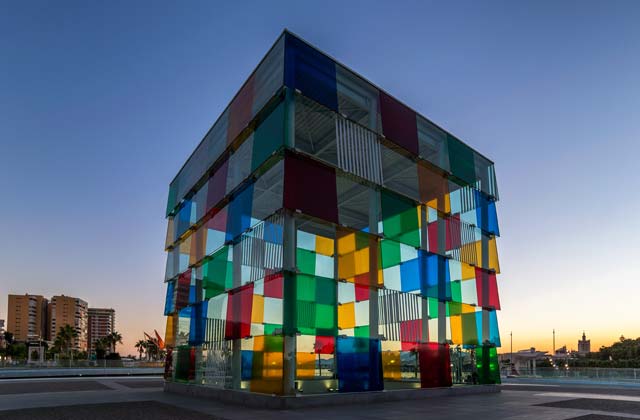 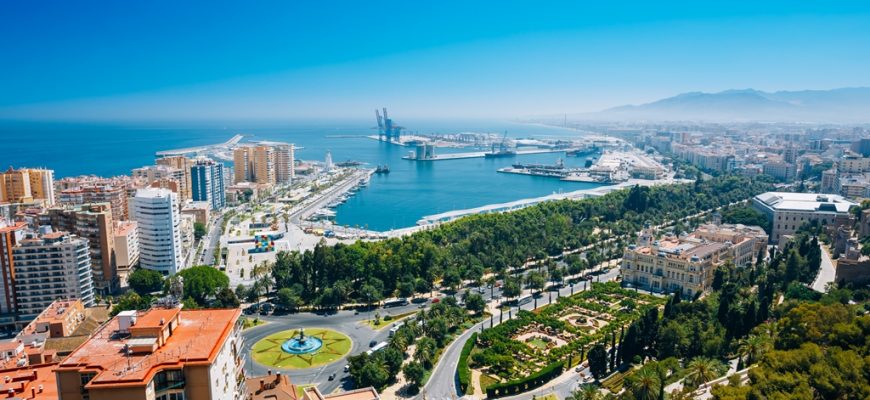 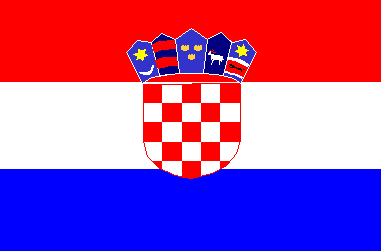 Croatia
Activities by days
Change the Photo workshop – discover the possibilities with the photo processing program.
Visit Zagreb
Mind map field workshop - A tourist brings souvenirs from five regions
3rd
1st
The visit to the Town hall and the town sightseeing tour. Getting to know each other activities. 
Photography - change perspective
Culture day Plitvice Lakes. Online exhibition to be organized as a follow-up activity.
4th
2nd
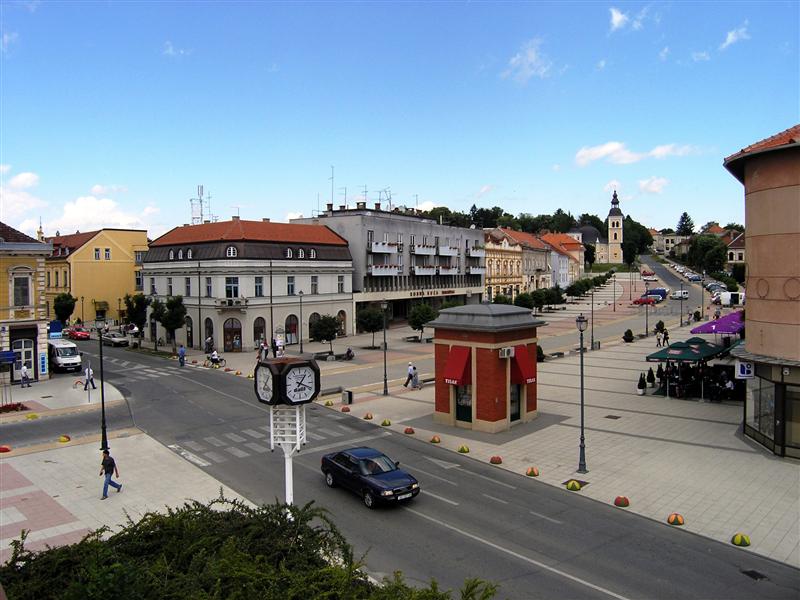 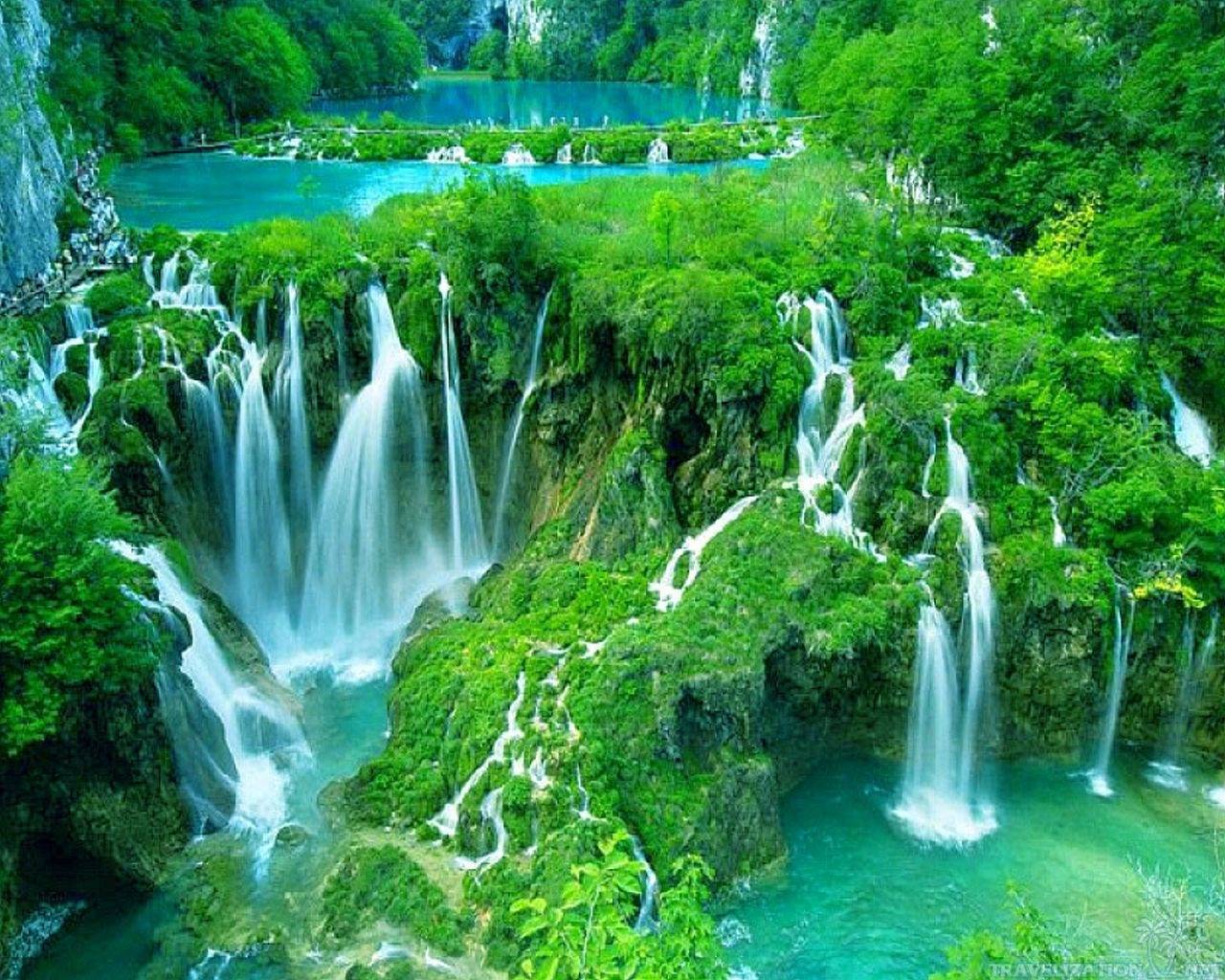 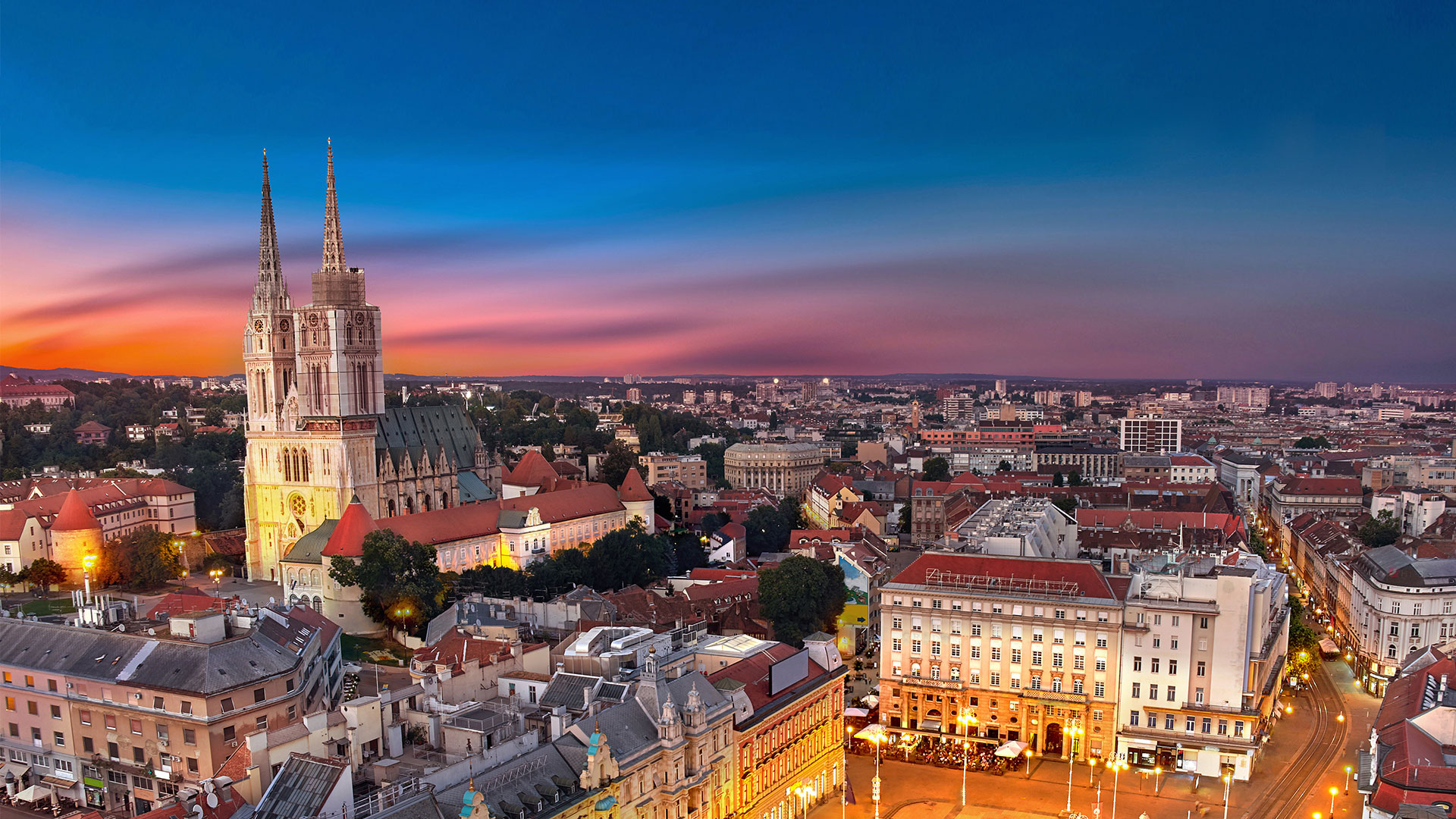 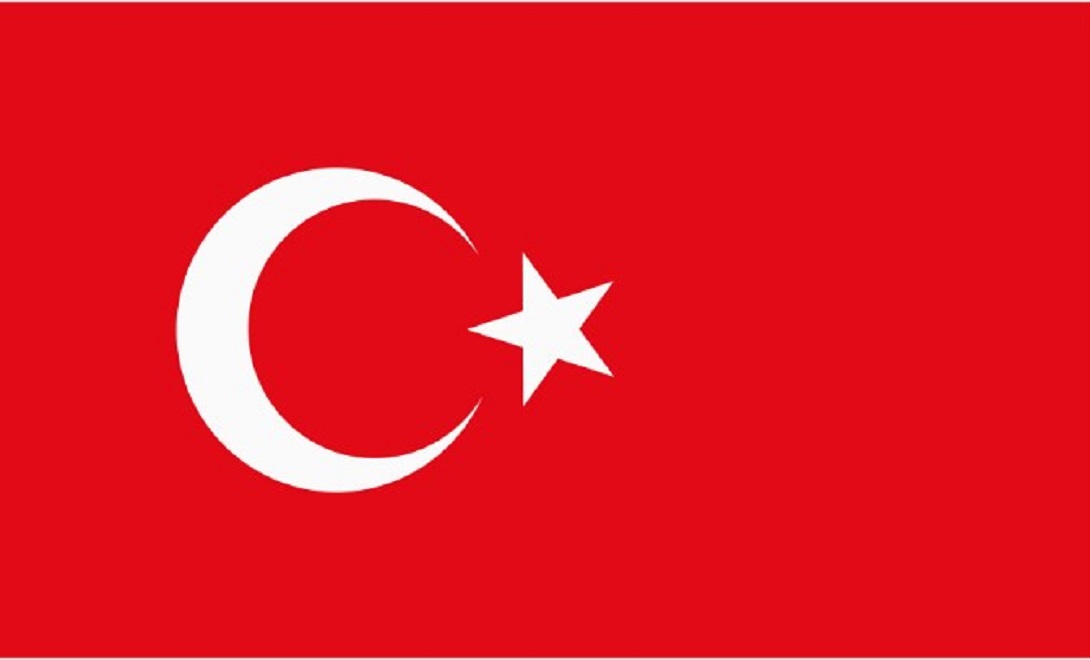 Turkey
Activities by days
Outdoor Activity: Taking photos and videos to collect material for video editing in Pamukkale.
Taking photos and videos from a drone
Icebreaking games and orientation at school
Meeting school staff, Mayor and local authorities
3rd
1st
Staying in bungalows and activities in adventure park in Denizli
Workshops on video editing in international groups
Visiting Kuşadası and Ephesus to take photos for the Project
4th
2nd
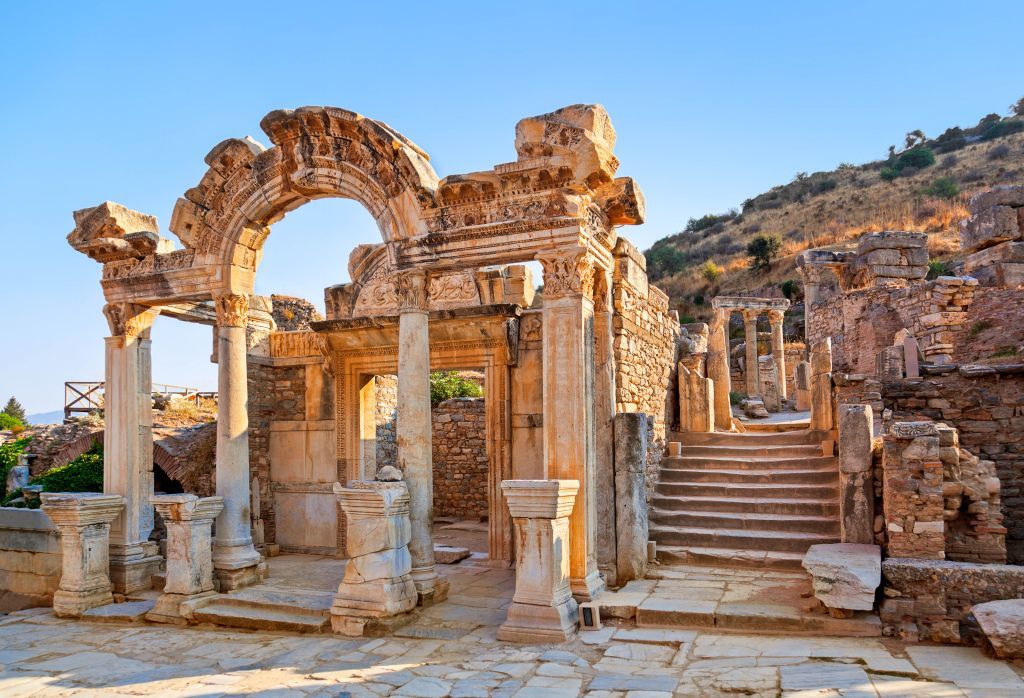 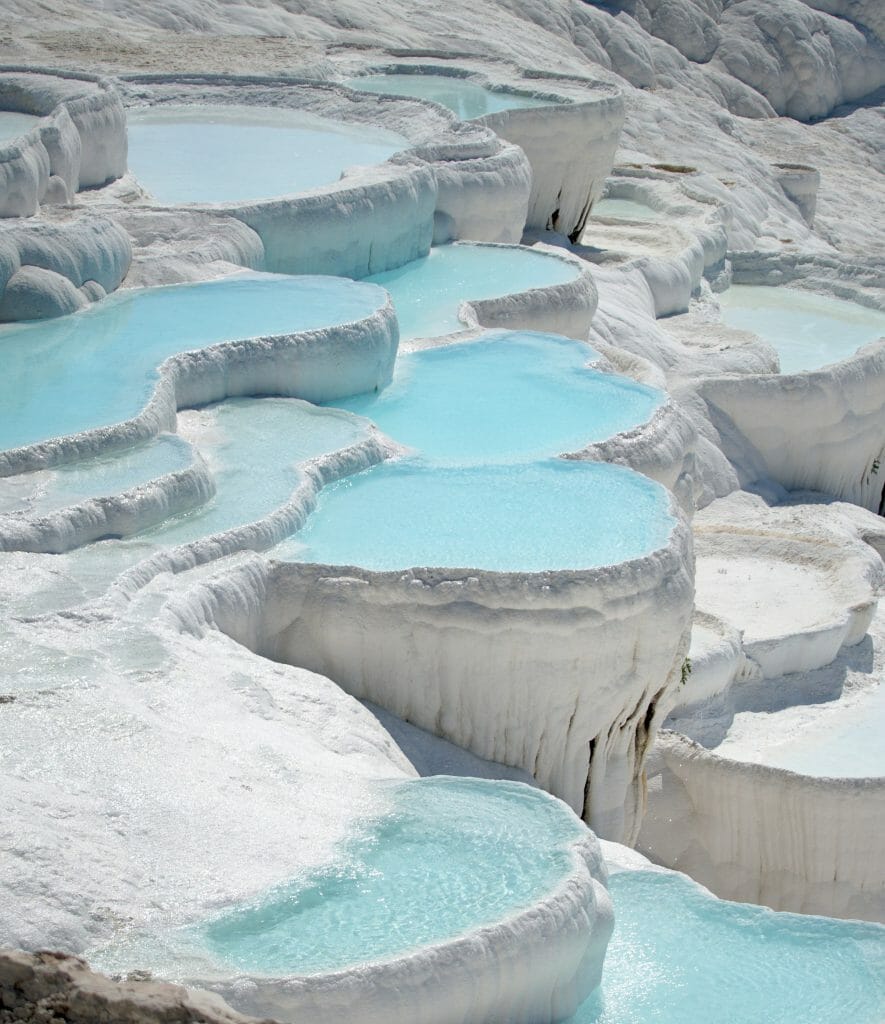 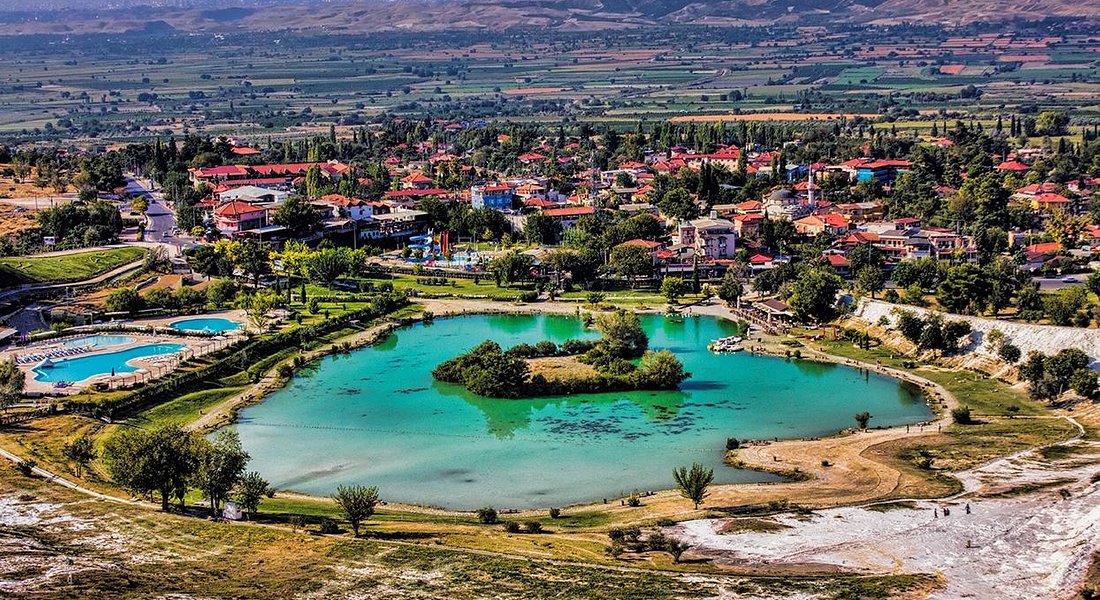 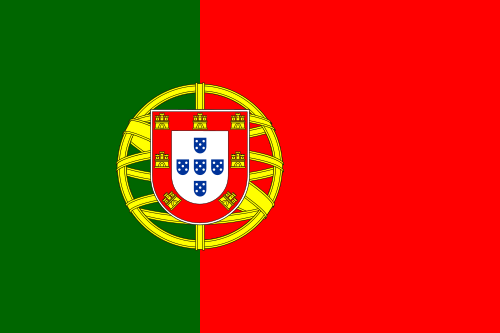 Portugal
Activities by days
OUT-OF-CLASS GAMIFICATION STRATEGIES: Game-based learning environments
GAME-BASED LEARNING TOOLS AND APPS: for example Duolingo; Minecraft; Second Life…
LET ́S START- GAME ELEMENTS AND THEIR PEDAGOGICAL ROLE
3rd
1st
ONLINE GAMIFICATION STRATEGIES: Discussion boards, Quizzes
IN-CLASS GAMIFICATION STRATEGIES
4th
2nd
GAMES WITHOUT FRONTIERS: Evaluation and assessment of the activities
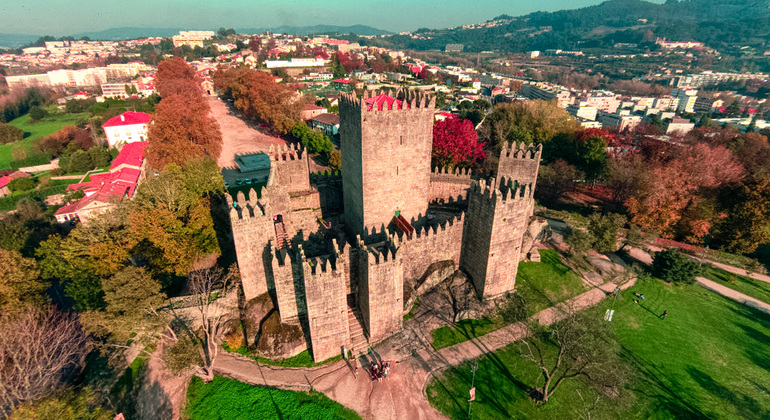 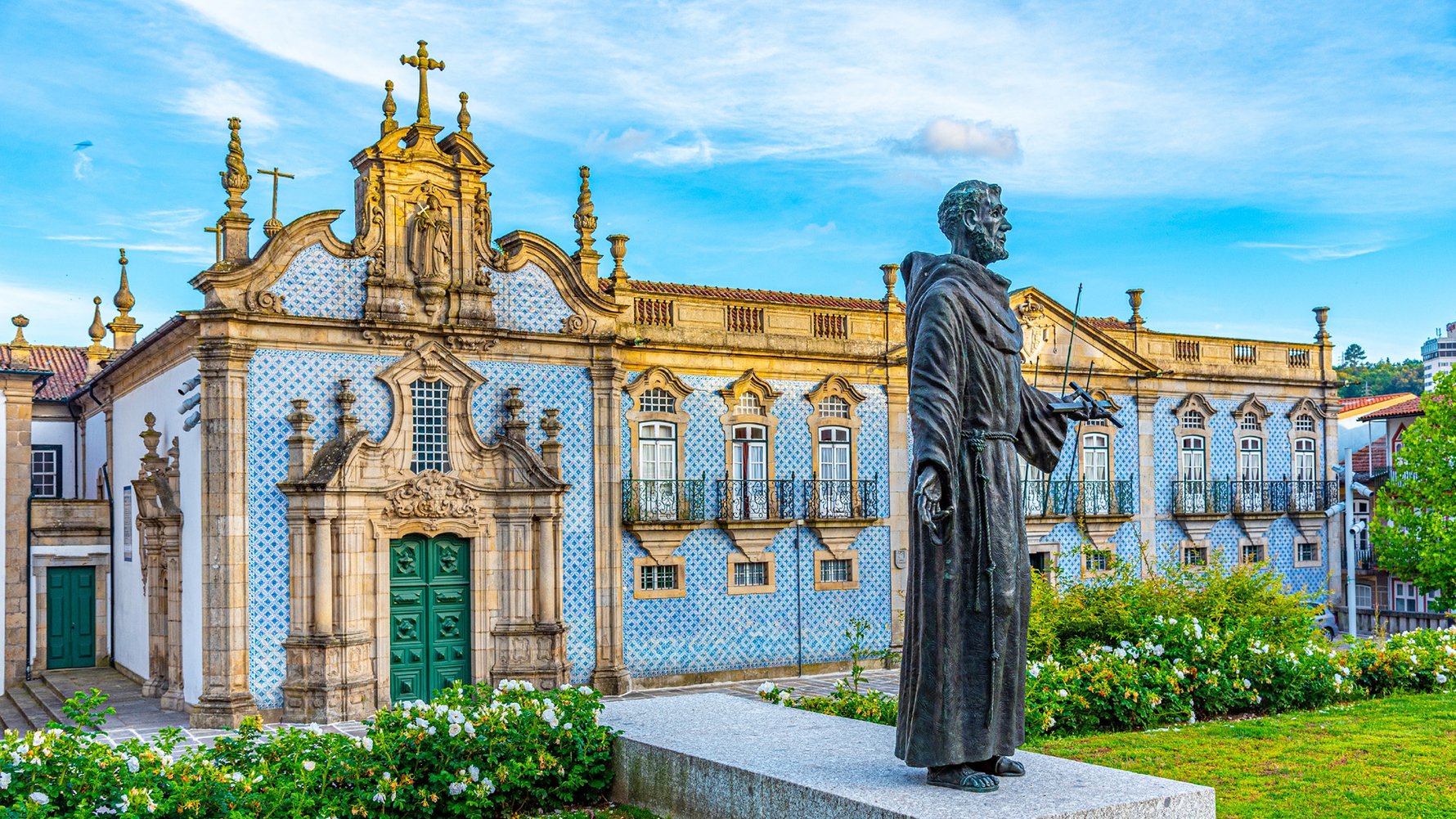 Thank you!